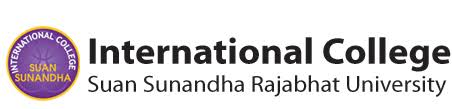 Personality Development and Grooming
Personality Development and Grooming
Lecturer : Kanittha Charernnit & Rodjanard Waramontri
Definition of Etiquette
Etiquette – Rules governing socially acceptable behavior.

The word “Etiquette” is derived from French which actually means “Ticket”. Your ticket to getting anything & any place you want.

It is defined as good behavior which distinguishes human beings from Animals.
Table Manner
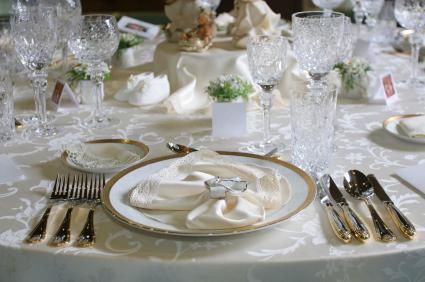 Table Manners “To do”
Basic Dining Etiquette
Do :
Rsvp
Queuing
Be on time
Bring a bottle 
 Wash hands before eating
Wear clean clothes to the table
Always say Please and Thank You.
Don’t slurp food or drinks.
Wipe your mouth with a napkin.
Clean your spot at the table.
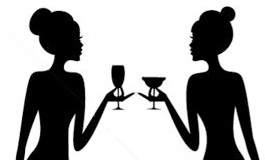 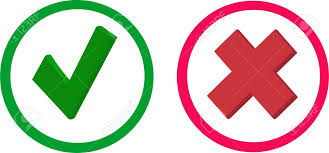 Table Manners  “To do”
Salad – sometime salad can be served at the end of the main  dish then the utensils will be at the in side of the main dish 
Salt and Pepper – Should pass it together/ Pass to your right
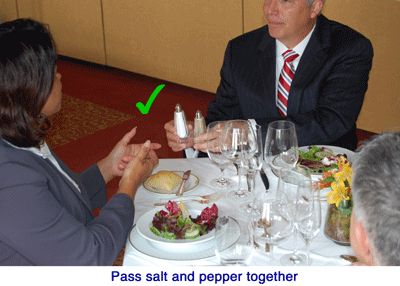 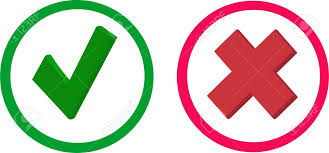 Table Manners  “To do”
Place napkin in your lap
Soup – sip from the side of your spoon
Stay at the table until finished
Lean over your plate
Chew with your mouth closed
Don’t talk with food in your mouth
Cover your mouth when you burp.
Say excuse me when you burp.
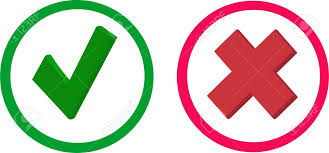 Table Manners  “Don’t”
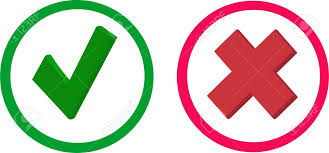 Table Manners  “Don’t”
Don’t :
Last minute cancellations
Showing up unannounced
Name dropping 
French leave
Talking over somebody
Unruly kids
Littering
Playing music
Slurp, burp and fart
Elbows on the table 
Use mobile
Eat with hand
Drink before a toast
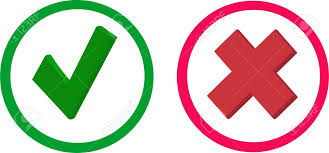 Napkin
Napkin
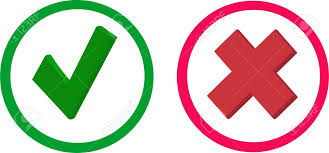 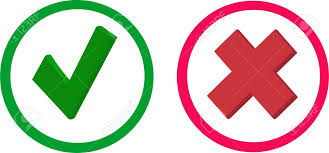 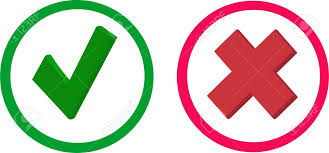 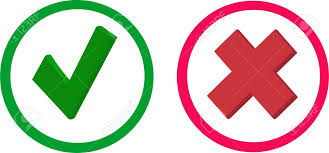 Napkin
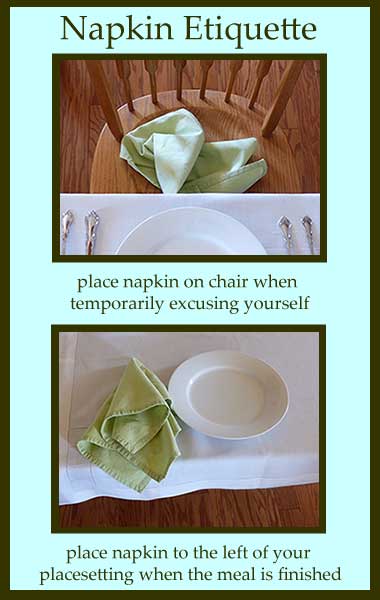 Place napkin on chair when 
Temporarily excusing yourself
Place napkin on the table on your left when the meal is finished
Napkin
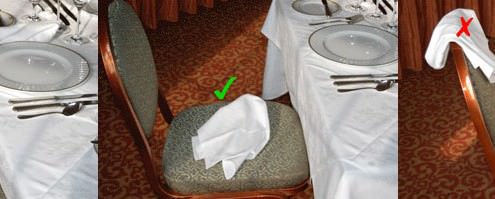 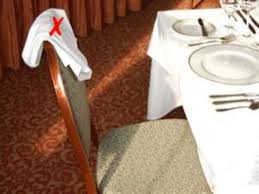 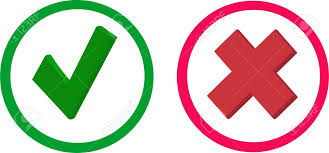 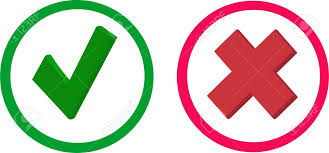 Table Manners
At a Restaurant or At a Dinner Party.

Men remain standing until women are seated.
Traditionally, men remain standing until women are seated.
This is  nice gesture when guests are of different generations, such as grandsons showing courtesy and respect to their grandmothers.
Men assist women with their chairs unless the waiter or host does.
At meal, wait until everyone is served before starting to eat in a private home or restaurant.
For family meals, the mother starts first. Guests should wait for the hosts. No one should leave the table until everyone is finished.
Table Manners
Posture at the Table

Sit up straight, with your arms held near your body. Never hang your elbows heavily on the table when at a formal dinner.
Between courses, elbows on the table is acceptable between courses or after everyone has finished eating, but never during the meal.
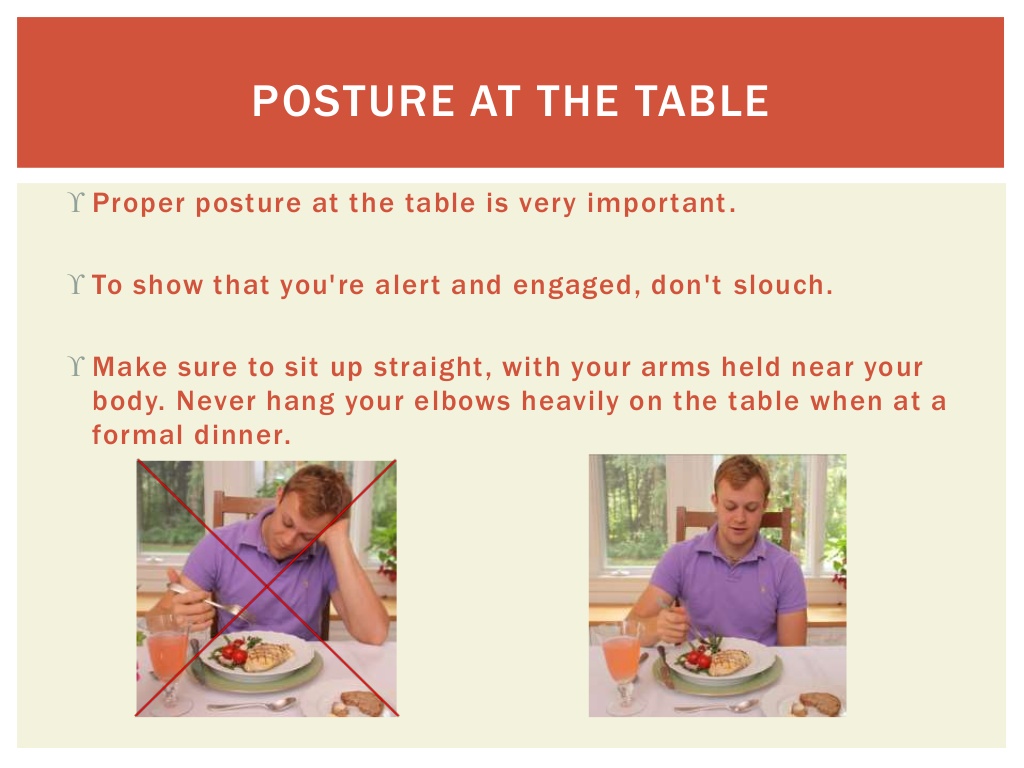 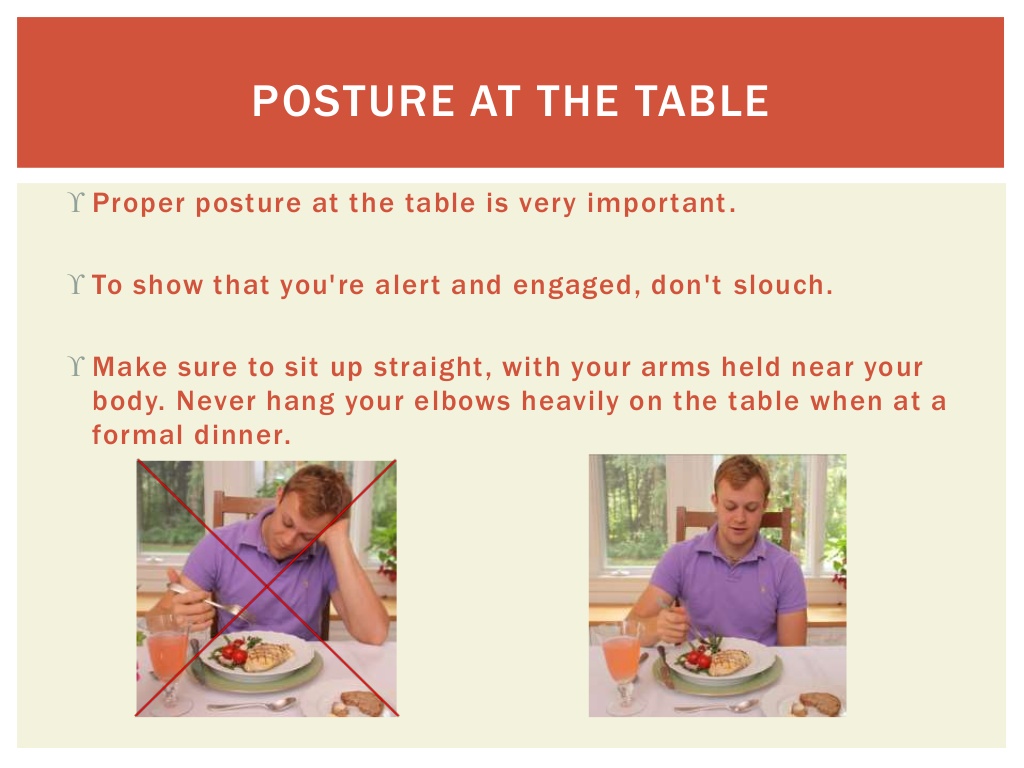 Table Manners
During Meal, if you need to visit the restroom, say “ Excuse me for a moment, I’ll be right back.”
To publicly announcing bodily function is crass.
If you got to go, -- just leave with the minimum amount of fuss.
A quiet “Excuse me for a moment, I’ll be right back” is sufficient.

At the end of the meal, lay the knife and fork across your plate with the handles at four o’clock to signal that you have finished eating.
Basic Dining Etiquette - Using Utensils
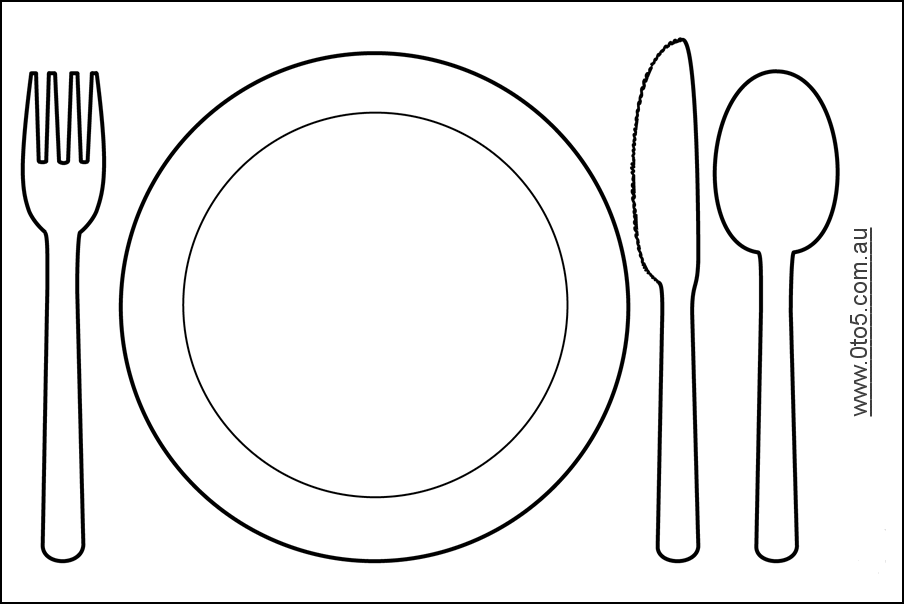 Utensils
Solid on your “Left”
Liquids on your “Right” 
Placement indicates the order of courses.
Always use utensils from the outside inward to the plate.
Work from the bottom up on your glassware
Keep blades of knives turned toward plate and bread knife blade turned downward toward yourself.
The number of pieces of silverware indicates the number of  courses
Utensils placement  meaning
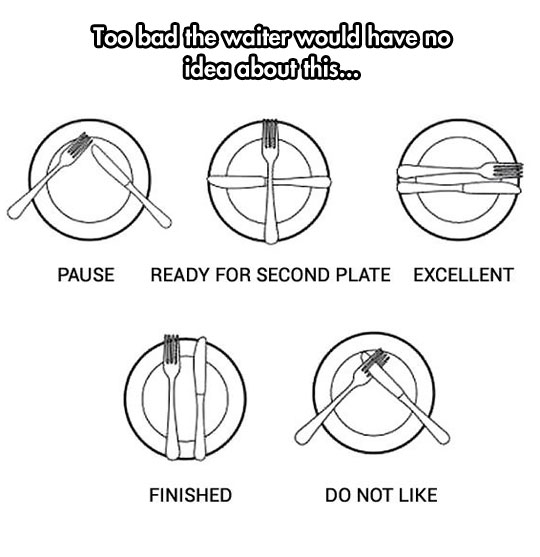 Utensils
Continental Method
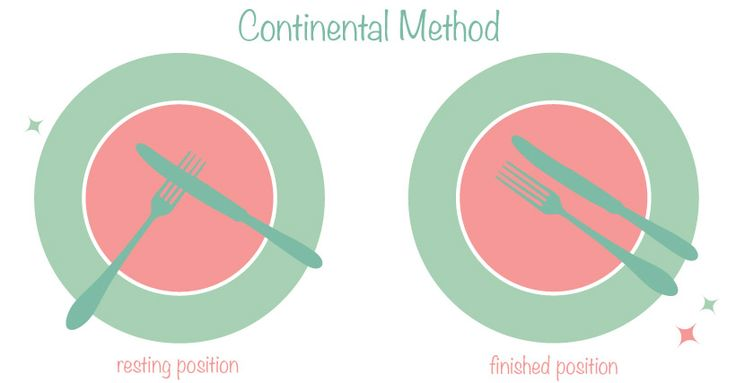 Differences between Continental Method & American Method
Continental: 
The resting position is in the middle of the plate as if you simple placed the silver down exactly as you were holding them. 
The knife blade faces towards you in the 4 o’clock position and the fork tines face down over top of the knife in the 8 o'clock position.
Finished position
Resting position
Utensils
Differences between Continental Method & American Method
American: 

The resting position is the fork, tines facing up, in the 4 o’clock position and the knife resting along the top corner of your plate. 
Once, finished, place your knife, with the blade facing towards you, next to your fork, tines facing up, both in the 4 o’clock position on the  plate. This signals to the server that you are finished.
American Method
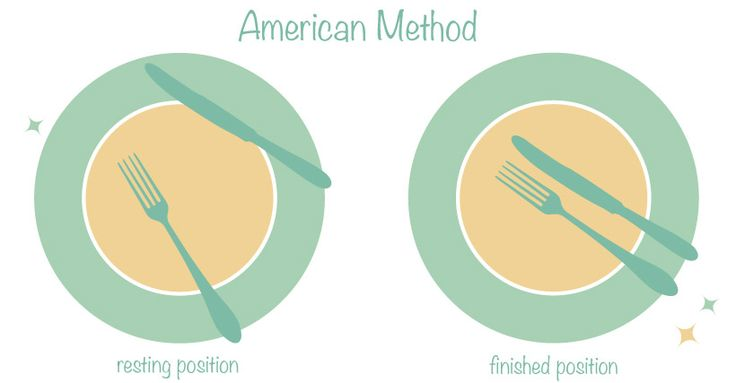 Resting position
Finished position
Utensils
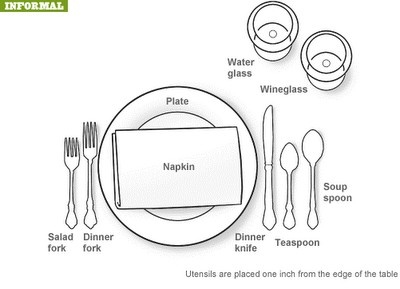 Utensils
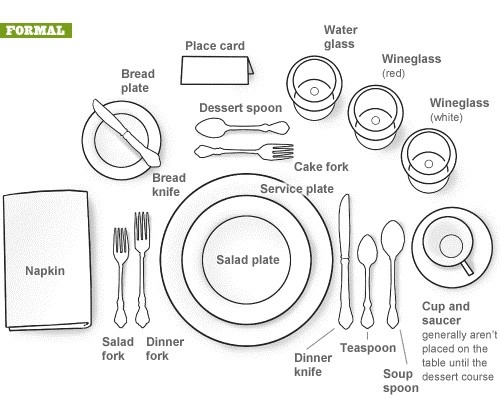 Utensils
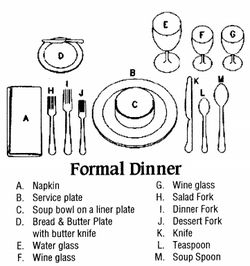 E
Formal
F
G
N
D
M
B
I
K  L
H
J
C
A
A.Napkin
B. Service plate
C. Soup bowl on a liner plate
D. Bread & Butter plate with butter knife
E. Water glass
F. Red Wine glass
G. White Wine glass
H. Salad Fork
I.  Dinner Fork
J.  Dessert Fork
K. Dinner Knife
L. Teaspoon
M. Soup Spoon
N.  Name Tag
Wine Glass
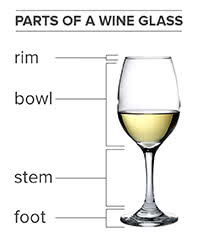 Enjoy your lunch